Opportunities for Cybersecurity and Privacy clusters
Nicholas Ferguson, Trust-IT Services
Coordinator, cyberwatching.eu
10 July, 2018
Opportunities for Cybersecurity & privacy clusters | Webinar | 9 July 2018
1
cyberwatching.eu – The European watch on Cybersecurity and Privacy
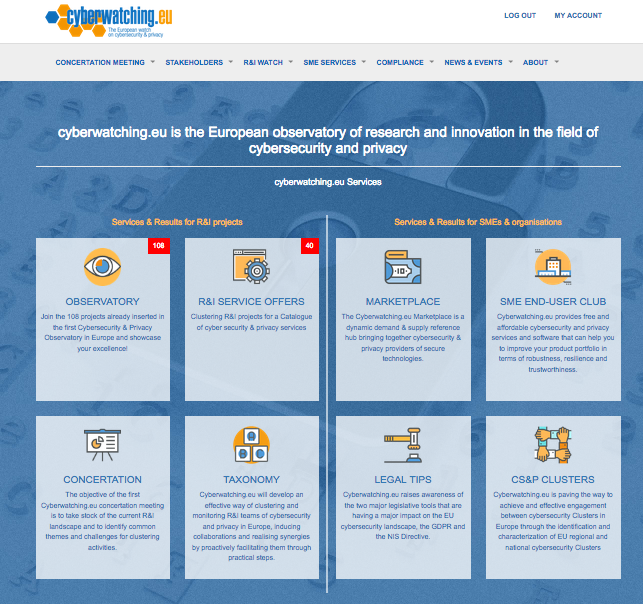 May 2017 -  April 2021 and beyond
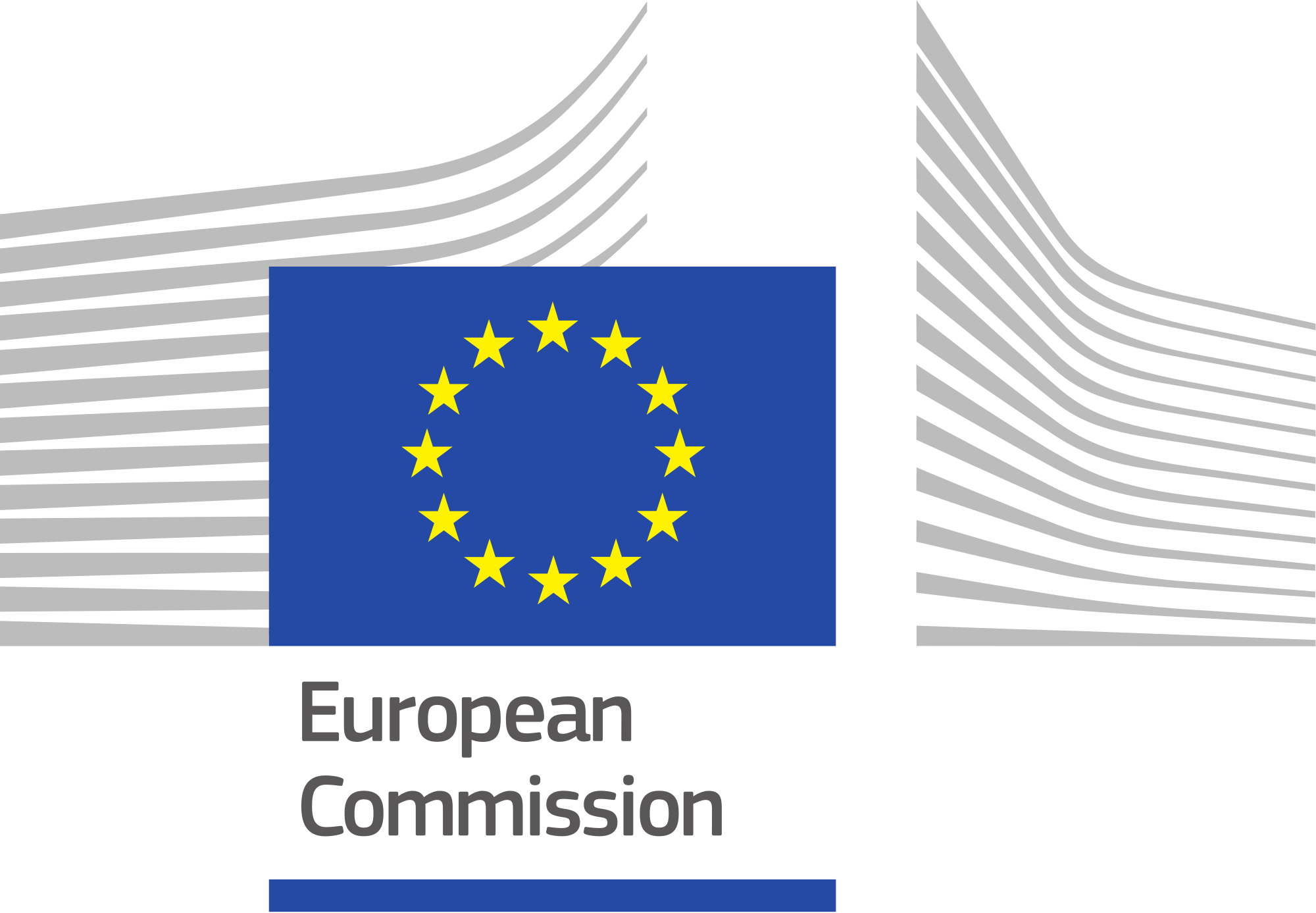 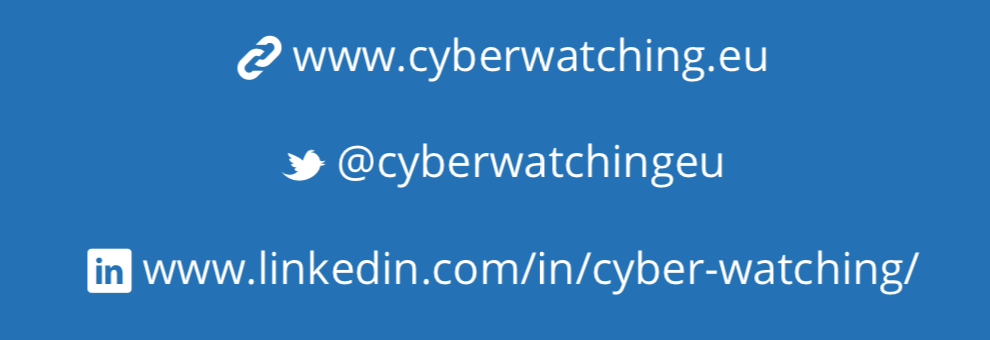 Consortium
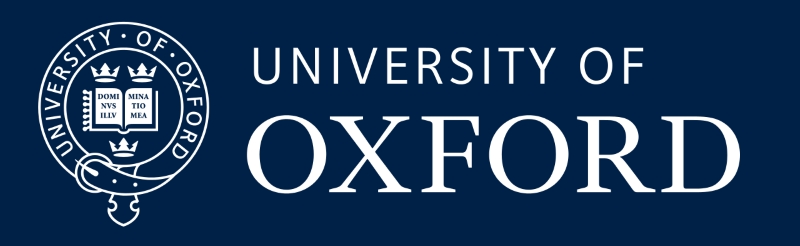 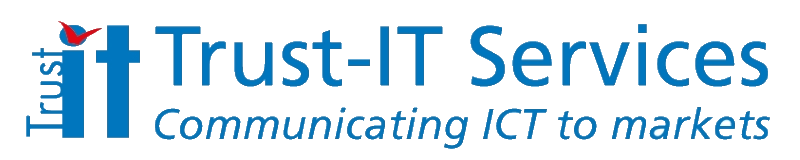 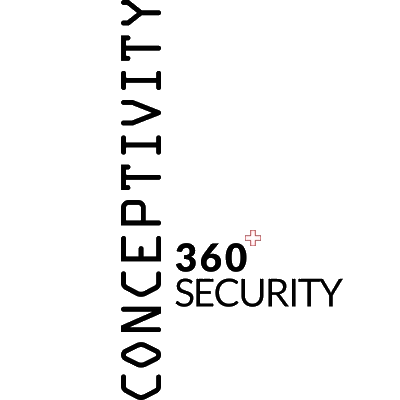 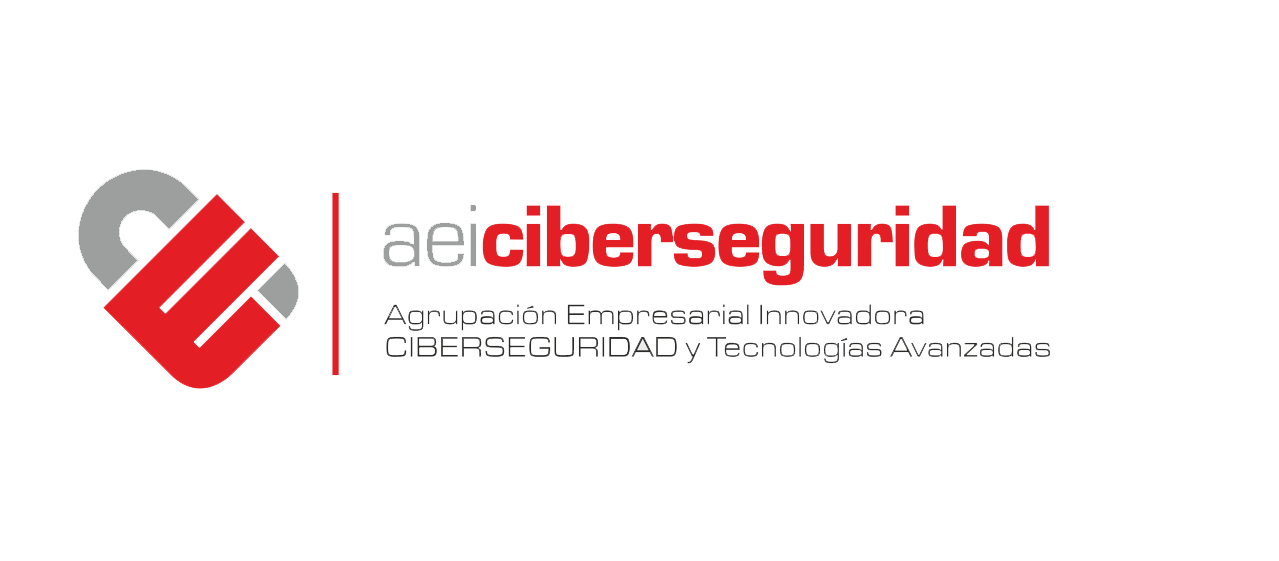 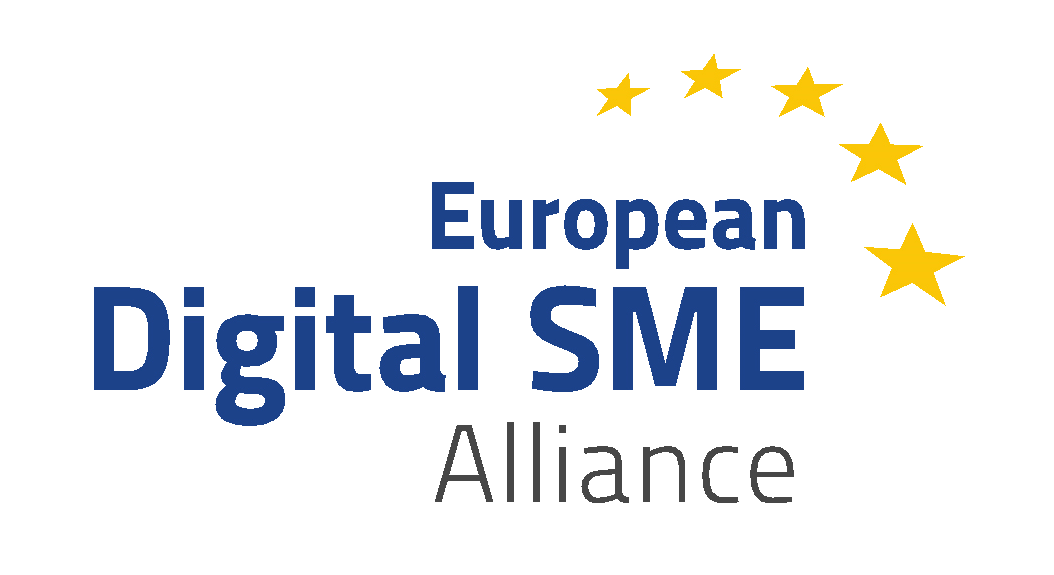 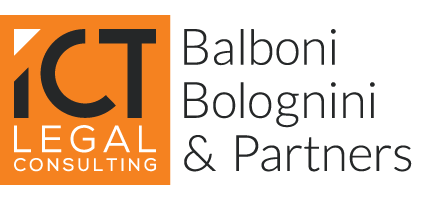 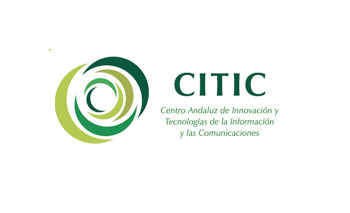 R&I Projects
Small Business
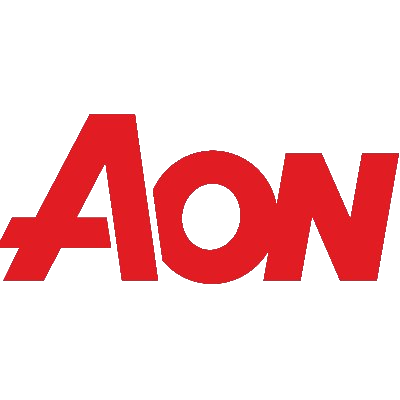 Opportunities for Cybersecurity & privacy clusters | Webinar | 9 July 2018
2
Coordination of CS&P R&I in Europe
Concertation & events
Cluster projects
SME End-user club
Marketplace
R&I Observatory
Standards, legal & policy
R&I Service Offer Catalogue
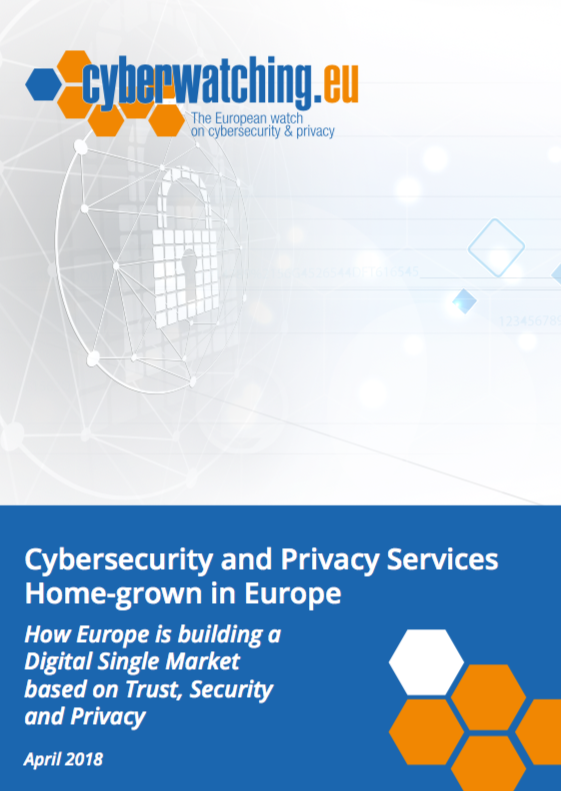 Use new services from R&I projects
Guides on Legal, cyberinsurance, certification.
Workshops & events
Showcase EU excellence
Synergise with CS&P clusters 
TRL & market readiness training
innovative solutions, services, products from R&I and SMEs
SMEs can validate, test, adopt services
R&I Taxonomy
Cluster R&I projects
Map standards & certification
Legal best practices
Identify EC, National & Regional  CS&P projects.
Opportunities for Cybersecurity & privacy clusters | Webinar | 9 July 2018
3
[Speaker Notes: Easy finding of innovative solutions
Stakeholders can interact with the respective solution providers
Synergy-ignition levers]
Cost-effective Cybersecurity and Privacy Home-grown in Europe
Enterprises intangible risk management via economic models based on simulation of modern cyber attacks
Holistic risk assessment model to support investment descisions
Healthcare, Financial services – SME & industry CIOs, Insurers & analysts
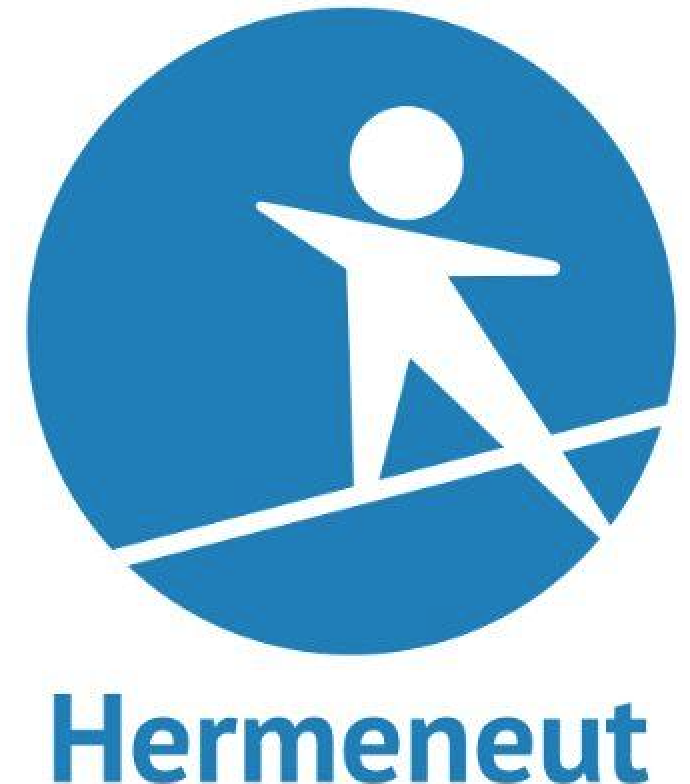 Cyber Security Accelerator for trusted SMEs IT Ecosystem 
Minimize the exposure of SMEs to cyber security risks and threats
Help SMEs respond to incidents, without the effort of identifying, acquiring and using the appropriate cyber security solutions
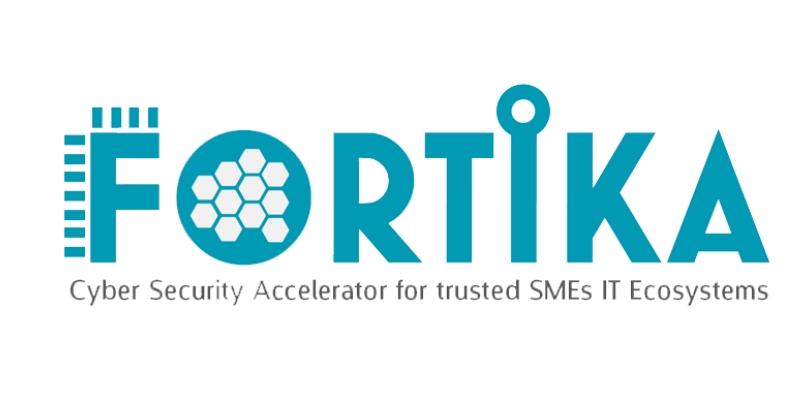 Enhancing Critical Infrastructure Protection with Innovative Security Framework
Orchestrate security products and services
Health, Railway Transport, Environment & Multi-domain - SMEs
Protecting Small and Medium-sized Enterprises digital technology through an innovative cyber-SECurity framework
Framework with CS tool-kits for network information security risks and threats
IoT systems, smart cities, e-voting, smart grids, consumer electronics, smart manufacturing, connected health
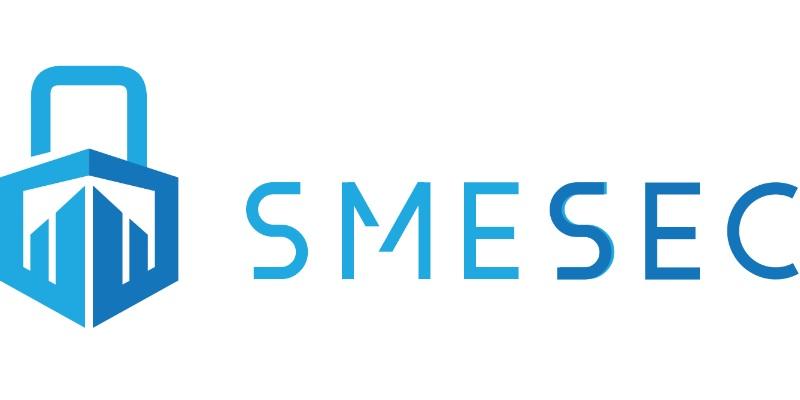 4
Ready for testing/validation/adoption 2019-2020
Agenda
WRITE YOUR QUESTIONS IN THE CHAT IN THE SIDE BAR
We are recording
Opportunities for Cybersecurity & privacy clusters | Webinar | 9 July 2018
5
Thank-you
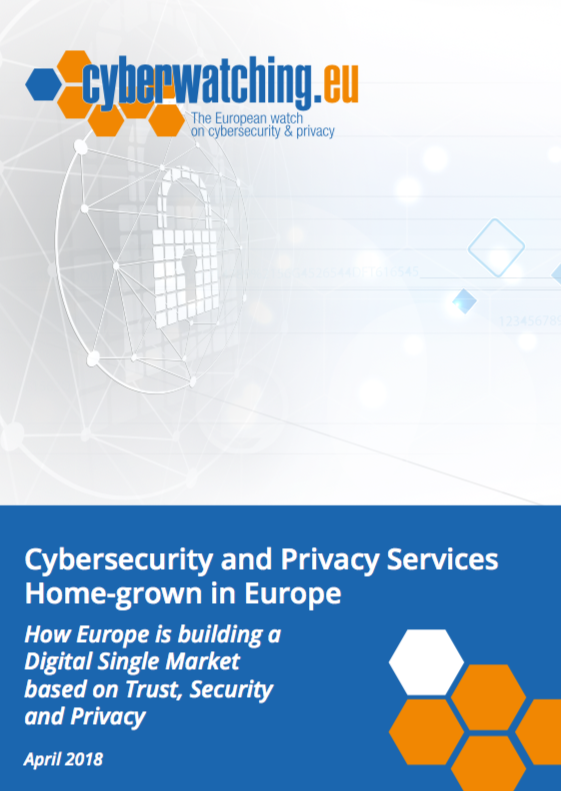 48 EU Cybersecurity & Privacy Services from EU R&I
www.cyberwatching.eu/services/catalogue-of-services
Ready for validation/testing/product 2018-2022
GDPR & NIS compliant
Complete our survey on certification and standards
https://www.cyberwatching.eu/gaps-survey
Contact
Nick Ferguson, Cyberwatching.eu CoordinatorTrust-IT Services Ltd – www.trust-itservices.com 
n.ferguson@trust-itservices.com
Opportunities for Cybersecurity & privacy clusters | Webinar | 9 July 2018
6